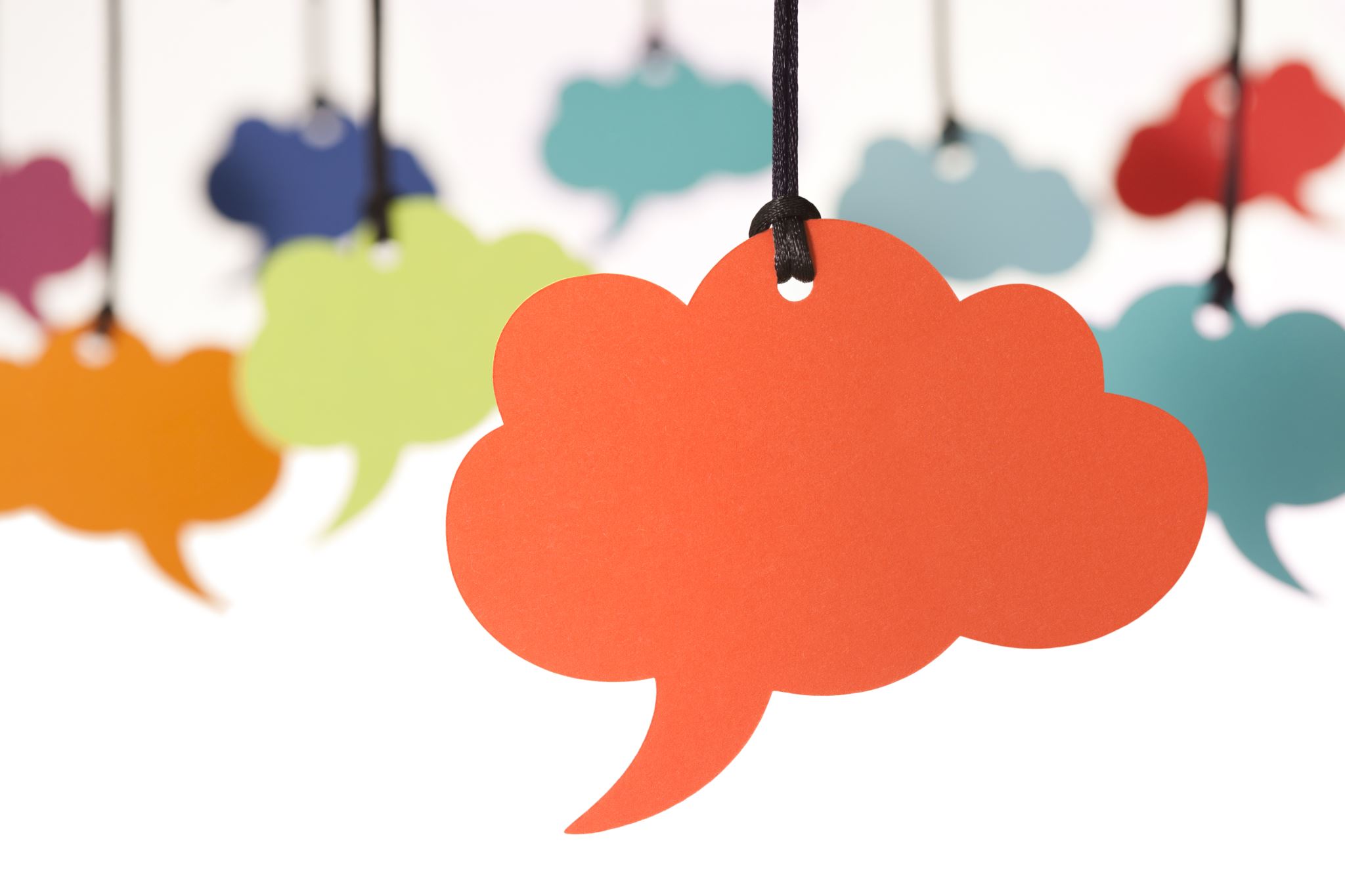 BERÄTTA OM EN HYHET OCH VÄCK DISKUSSION
Instruktioner
Fundera på följande
Du kan t.ex. fundera på följande:
VAD HAR HÄNT?
VAD HANDLAR NYHETEN OM?		
VAR OCH NÄR HAR DET HÄNT?
VAD ÄR SITUATIONEN NU?
VEM GÄLLER NYHETEN?
PÅVERKAR NYHETEN VÅR  FRAMTID?
ÄR NYHETEN NEGATIV ELLER POSITIV?
VARFÖR ÄR NYHETEN VIKTIG INOM DIN BRANSCH?
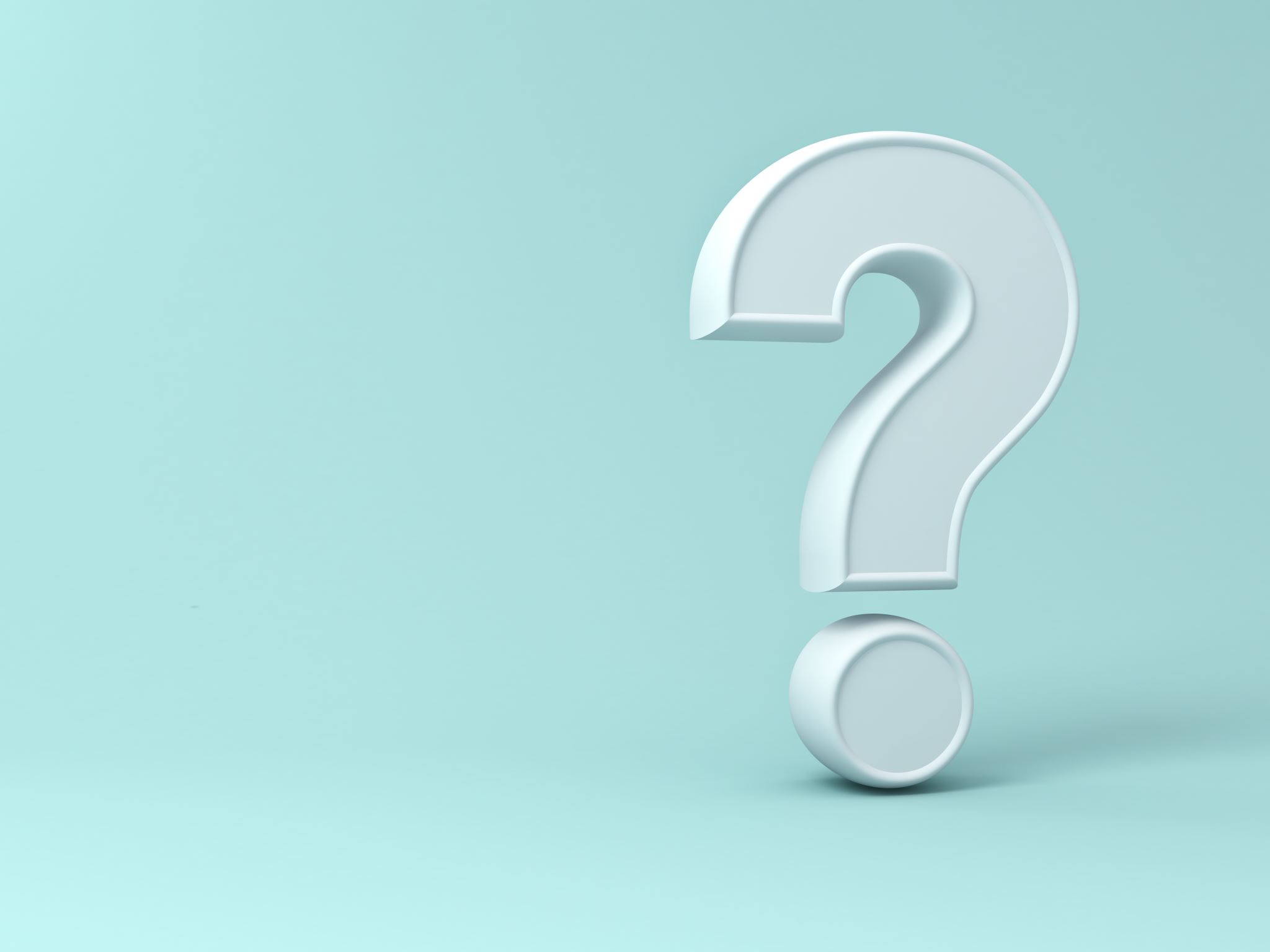